Thứ tư ngày 15 tháng 12 năm 2021
Tiếng việt:
Bài 78: ăng - ăc
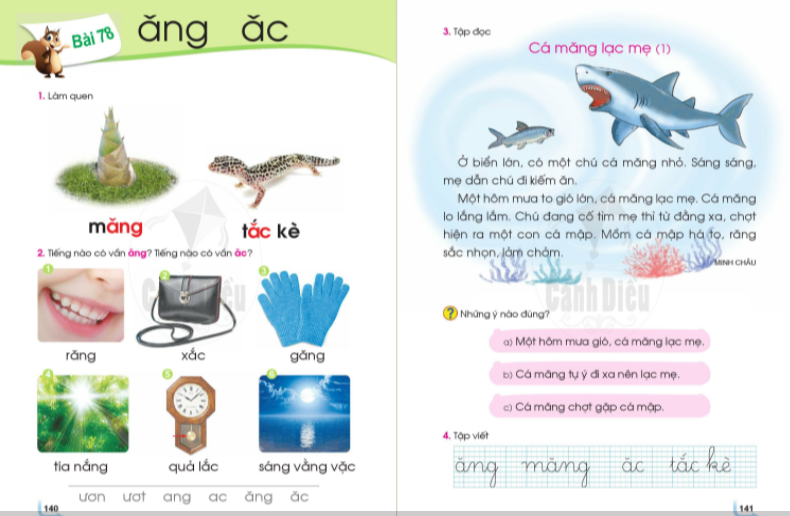 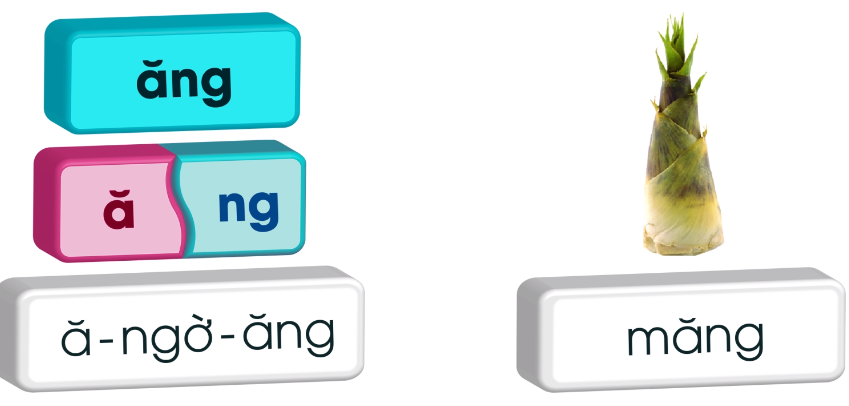 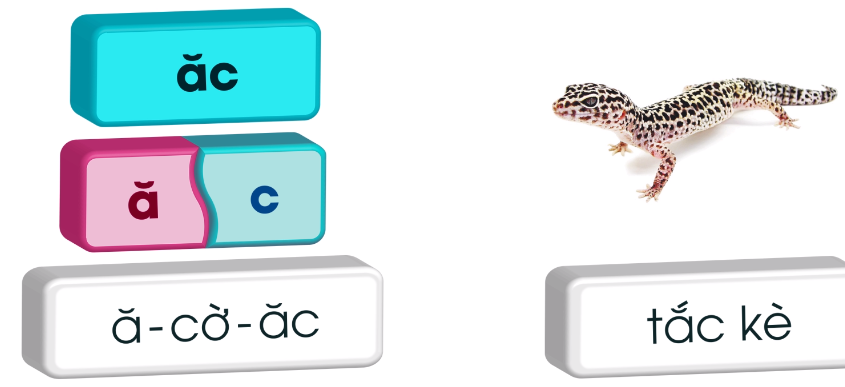 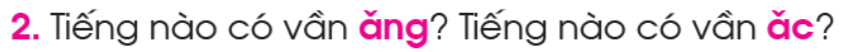 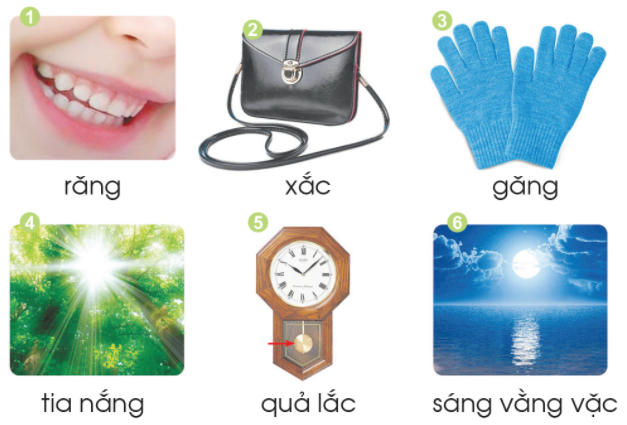 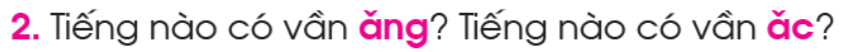 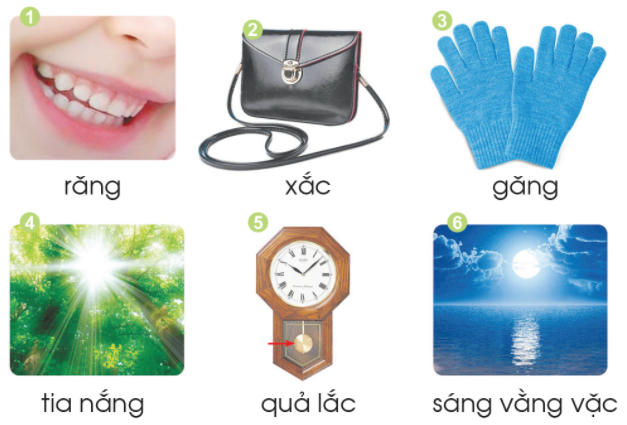 Tiếng ngoài bài có vần ăng?
Trăng, trắng, nắng, vắng, im lặng, mắng, lắng nghe, rặng tre, nặng
Tiếng ngoài bài có vần ăc?
Tắc, mắc, lắc xắc, tặc,
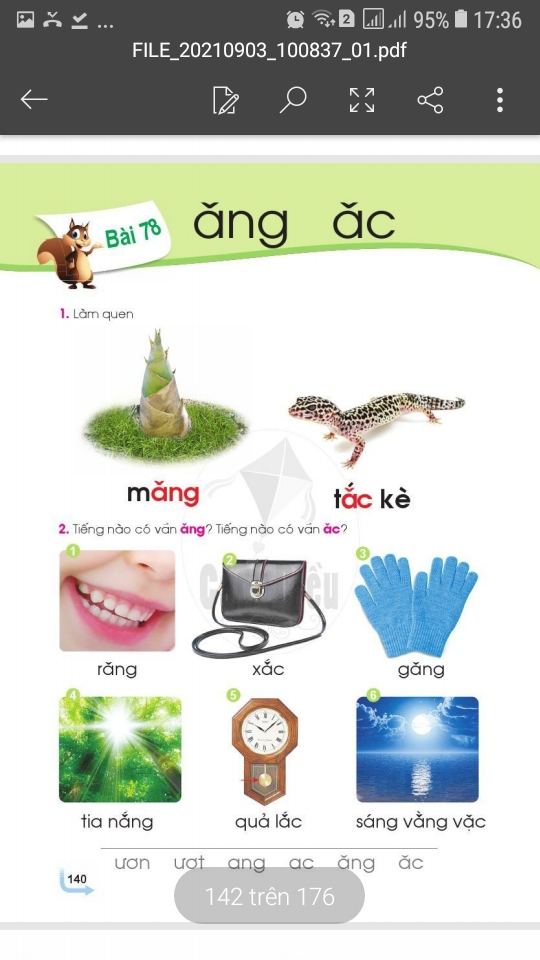 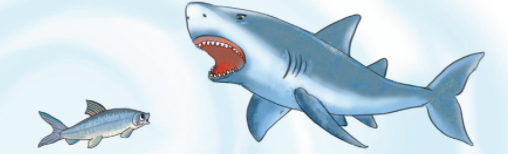 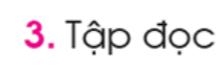 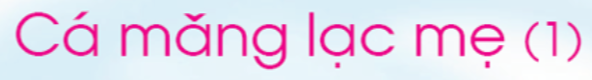 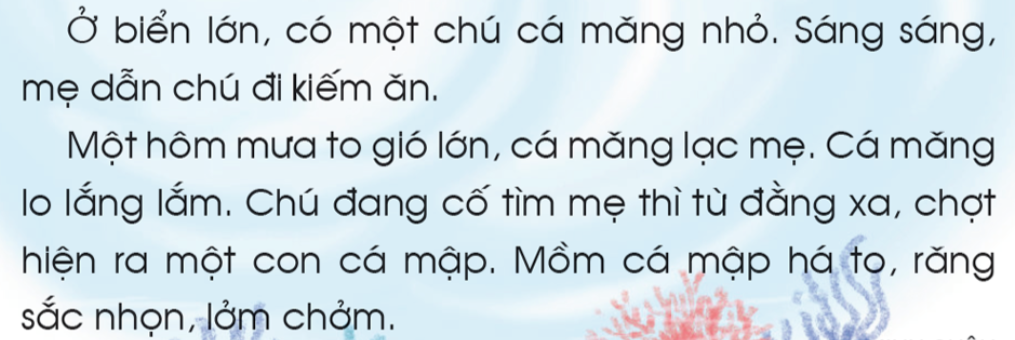 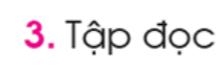 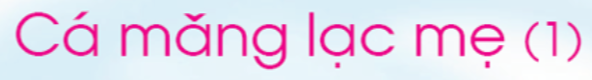 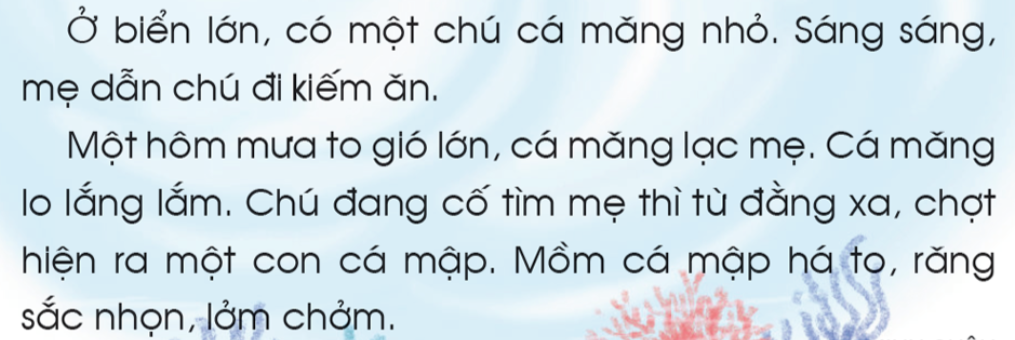 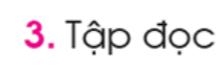 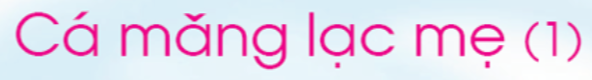 2
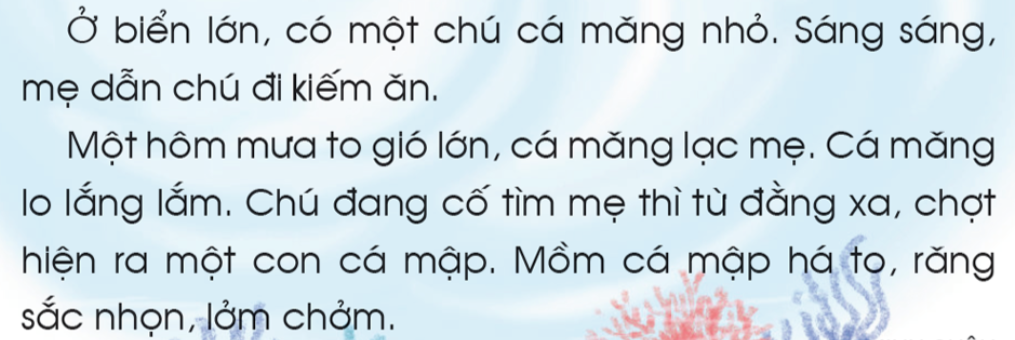 1
4
3
5
6
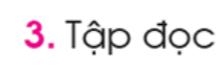 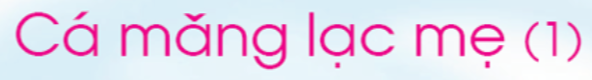 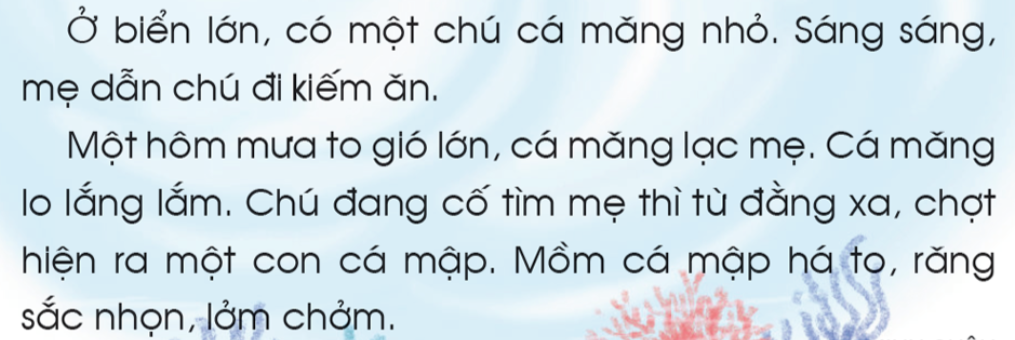 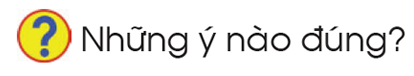 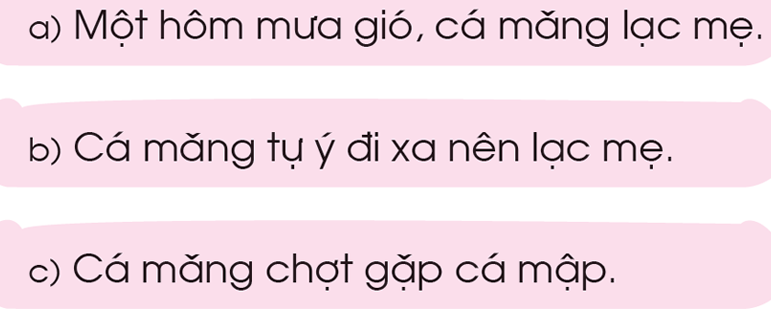 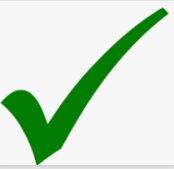 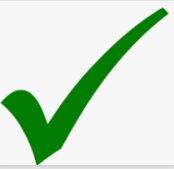 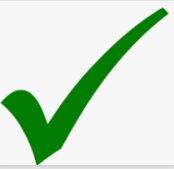 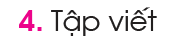 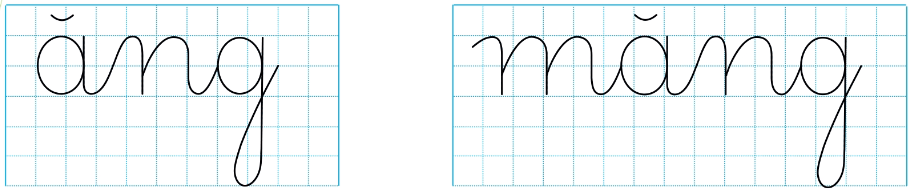 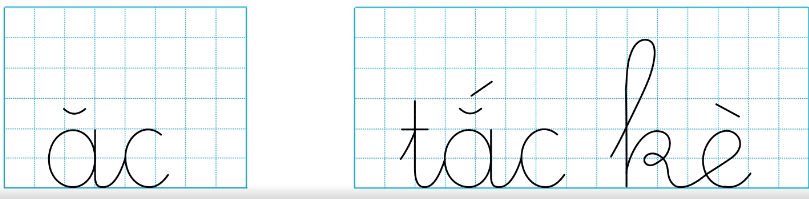 DÆn dß
LuyÖn ®äc bµi C¸ m¨ng l¹c mÑ (1)

LuyÖn viÕt vÇn ¨ng, ¨c, m¨ng, t¾c kÌ vµo vë « li.
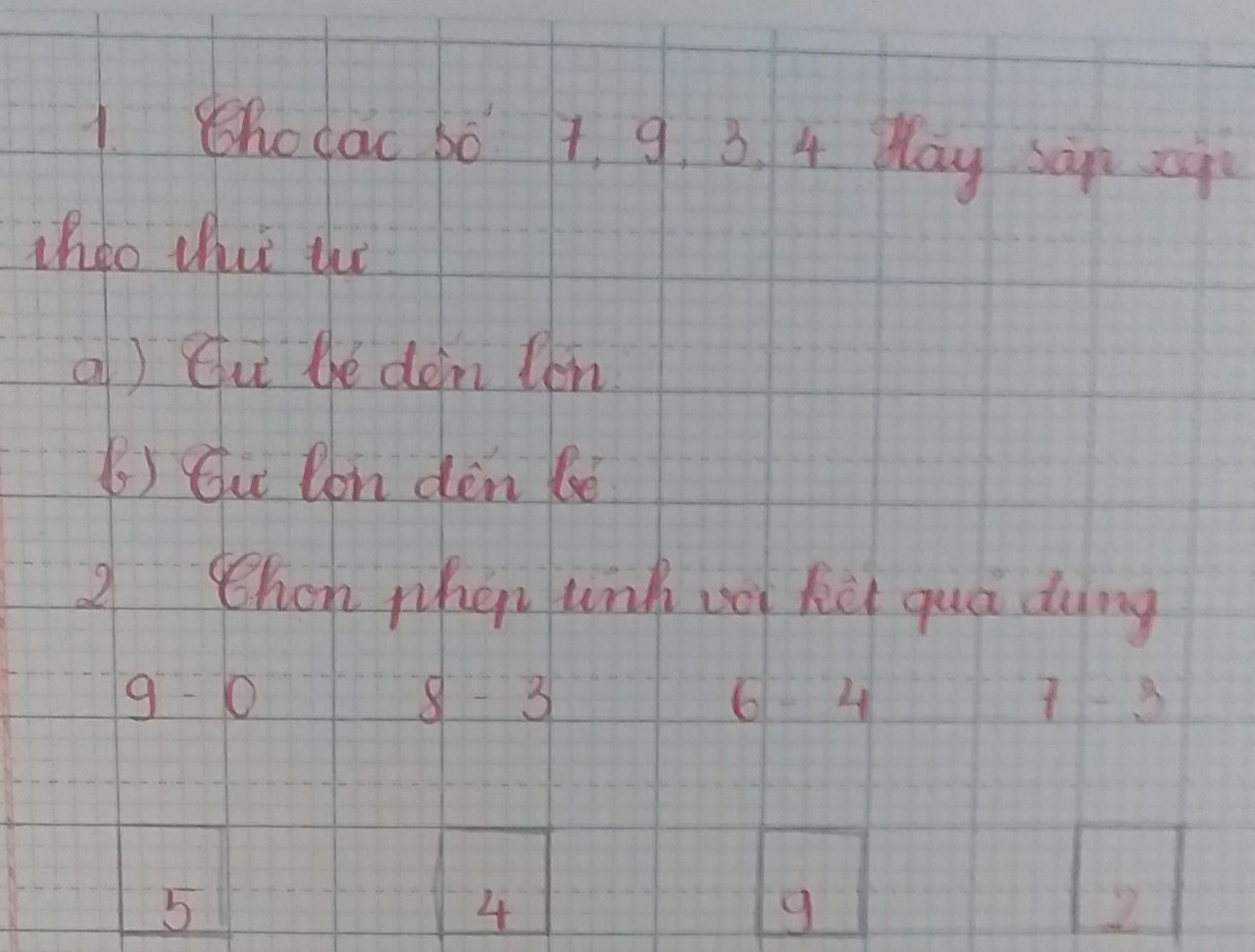 3, 4, 7, 9
9, 7, 4, 3
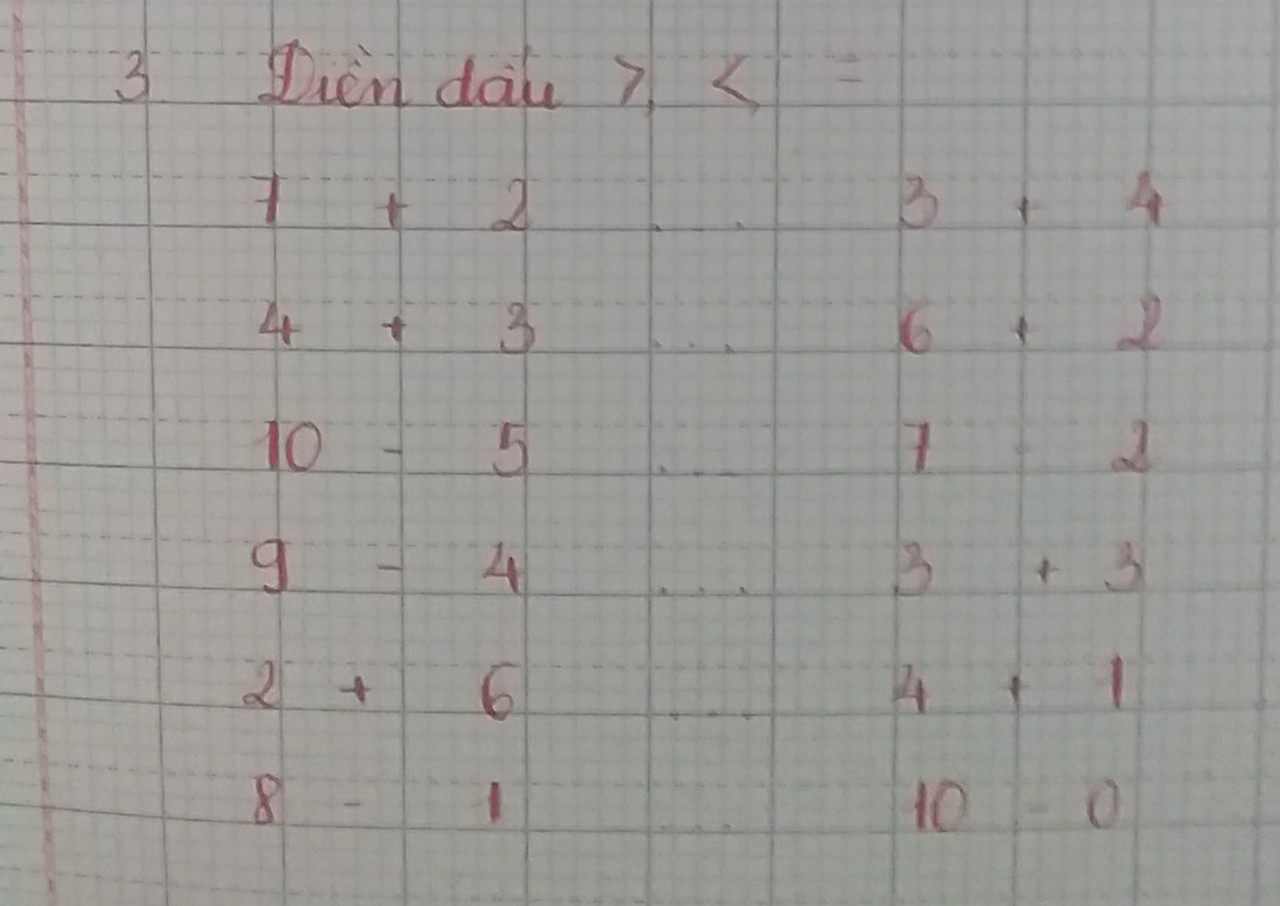 >
<
=
<
>
<